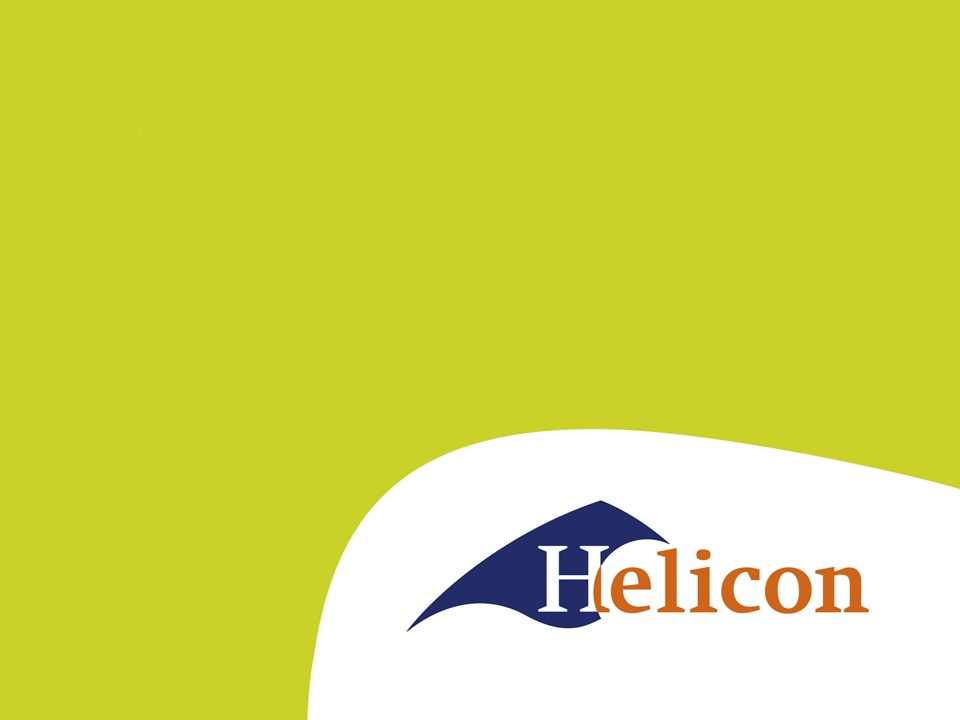 Circulaire Economie
Vorige les
Weet je wat het verschil is tussen duurzaamheid en cradle to cradle
Weet je welke principes er worden toegepast bij cradle to cradle
Kan je zelf een feedbackloop systeem uitschrijven
Maken van een poster
Aan het einde van de les
Weet je wat een ... is.
Deel-economie
Geef-economie
Purpose economie
Donut economie
Nieuwe economie
Performance based economy
Sufficiency economie
Basisinkomen
Economieën
Deel - economie
Eigen bezit delen of producten van anderen lenen. 

Armoedebestrijding door een coöperatieve deeleconomie. 
Delen kan al:
Auto's (deelauto's)  www.mywheels.nl 
Spullen, boeken, kleding www.Peerby.nl 
Voedsel www.thuisafgehaald.nl
Zorg en welzijn
Woningen Airbn
Geef – economie
Belastingen op grondstoffen in plaats van op arbeid, een basisinkomen en de geefeconomie en  kunnen ervoor zorgen dat ecologie en economie weer op één lijn komen, Charles Eisenstein

Geld moet ‘weer’ in balans komen met de waarde van onze planeet.
Goederen worden niet meer verkocht maar gegeven zonder beloning. Zo zijn mensen geen concurrent meer met elkaar. Als je te veel hebt van iets geef je dit aan een ander.
Purpose economie
Een economie die geluk en welzijn geeft in plaats van economische winst. 

Maatschappelijk verantwoord ondernemen (mvo) staat tegenover maatschappelijk onverantwoord ondernemen.
De purpose economie staat voor Maatschappij Verbeterend Ondernemen. Niet geen schade leverend maar positief bijdragend met winst voor de mensheid en de planeet.
Donut economie
Het hart is een donut, waarbij de natuur niet meer een blinde vlek van het systeem is, maar er samen met de mensen het hart vormt


We moeten gaan van mechanisch  dynamisch, atomistisch  holistisch, enkelvoudig  complex distributiefde egoïstische, rationele mens  sociale en verbonden mensantropocentrisme   planetair denken de fetisj van het bruto binnenlands product   de donut..
[Speaker Notes: Antropocentrisme is het exceptionalistische idee dat de mens het middelpunt van het bestaan is.]
Nieuwe economie
Economie waarin we kennis delen met andere, zodat er meer waarde ontstaat.
Performance based economie
Het kopen van gebruik in plaats van een product. 

Dus.. 
koop geen lampen maar licht- koop geen auto maar mobiliteit- koop geen HR-ketel maar warmte- koop geen koelkast maar koeluren- koop geen TV maar kijkuren- koop geen tapijt maar loopuren- koop geen meubilair maar gebruiksuren- koop geen wasmachine maar wasbeurten
Sufficiency economie
Huidige economie in Thailand. 
Daarin zijn de doelen:
ontwikkeling waarin de mens centraal staat
in balans met de drie kapitalen economisch, sociaal, natuurlijke hulpbronnen en milieu.

Het moet leiden tot een groene en gelukkige maatschappij.
Om het doel te bereiken moet je
weten wat je doet
eerlijk zijn
bewandel de middenweg; ga extreme zaken uit de weg
wees gevoelig en toon inzicht in het het nemen van beslissingen
bouw beveiliging in tegen shocks
Een basisinkomen
Bij een basisinkomen krijgt elke volwassene een bepaald inkomen zonder daar een dienst voor te moeten verlenen (geen verplichtingen).